Learning Analytics“Coat of Many Colors”
Stephen Clarke
Head of Digitally Enhanced Learning
London South Bank
University
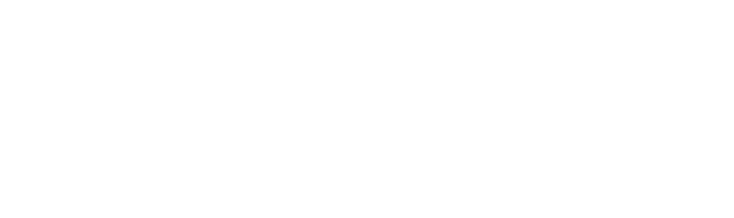 https://lsbu-lecturecast.cloud.panopto.eu/Panopto/Pages/Viewer.aspx?id=a859c1a0-4414-4221-b279-aefc00efb7e3
Coat of Many Colors
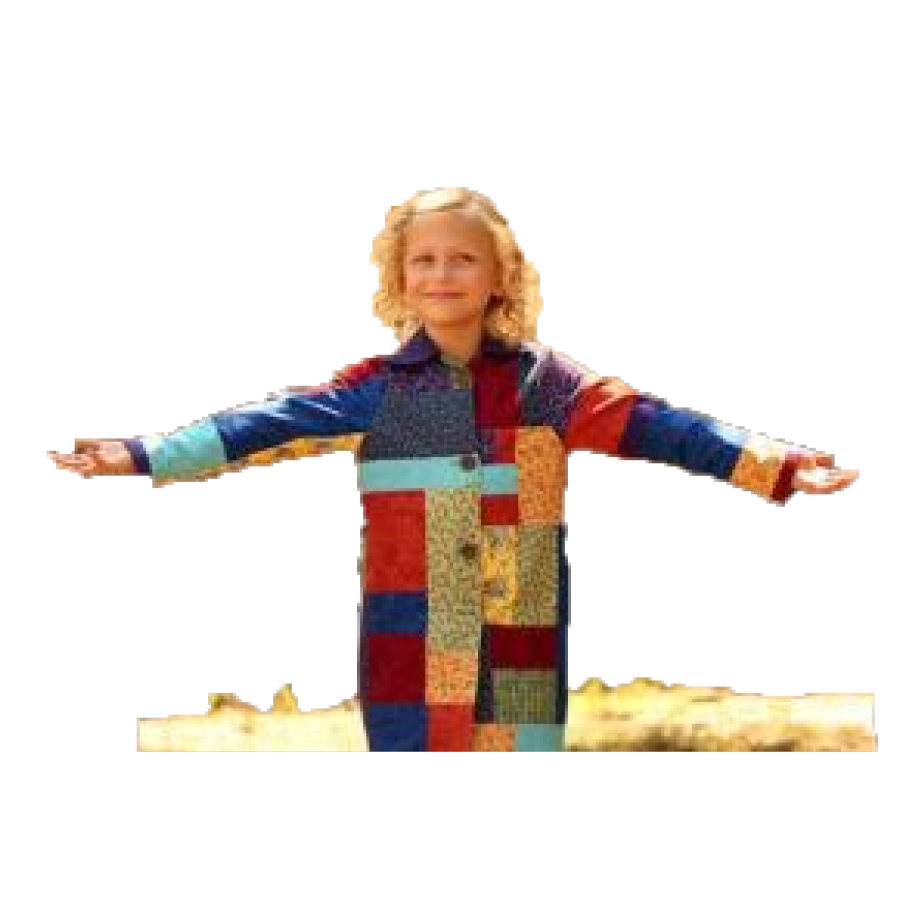 What are the pieces to make our analytics coat of many colours?
Data Retention Policy
Probably Exists
May Already Reference Learning Data
Multiple Parts May Impact
Need to Keep Data
Need to Destroy Data
Point of Anonymity
Data Retention
Reporting Servers
May Exist
Synchronisation
Hierarchical File Storage
Not Data Warehouse
Reporting Server
Data Retention
Database Table Management
Reasons to Keep Data
Data Retention Policy
GDPR
Appeals
Learning Analytics
Reporting Server
Database Management
Reasons to Remove Data
Data Retention Policy
GDPR
Performance
Data Retention
Reasons to Process Data
Learning Analytics
GDPR
Business Intelligence
Data Warehouse
Data Warehouse
Reporting Server
Database Management
Multi Dimensional Data Storage
Compares Data Change Over Time
Essential
Data Retention
Enterprise Platform Integrations
Data Warehouse
Reporting Server
Student Records System
Identity Management
HR System
CRM
Finance
Database Management
Data Retention
Enterprise Platform
Integrations
Data Analysis
Data Warehouse
Data Analysis
Reporting Server
Data Preparation
Look for Patterns
Look for Correlations
Challenge Assumptions
Database Management
Data Retention
Enterprise Platform
Integrations
Data Reporting
Data Warehouse
Reporting Server
Data Analysis
Database Management
Summary
Diagrams
Dashboards
Audiences
Alignment to Goals
Data Retention
Data Reporting
Other Enterprise Platforms
Consuming the Data
Information for Learners
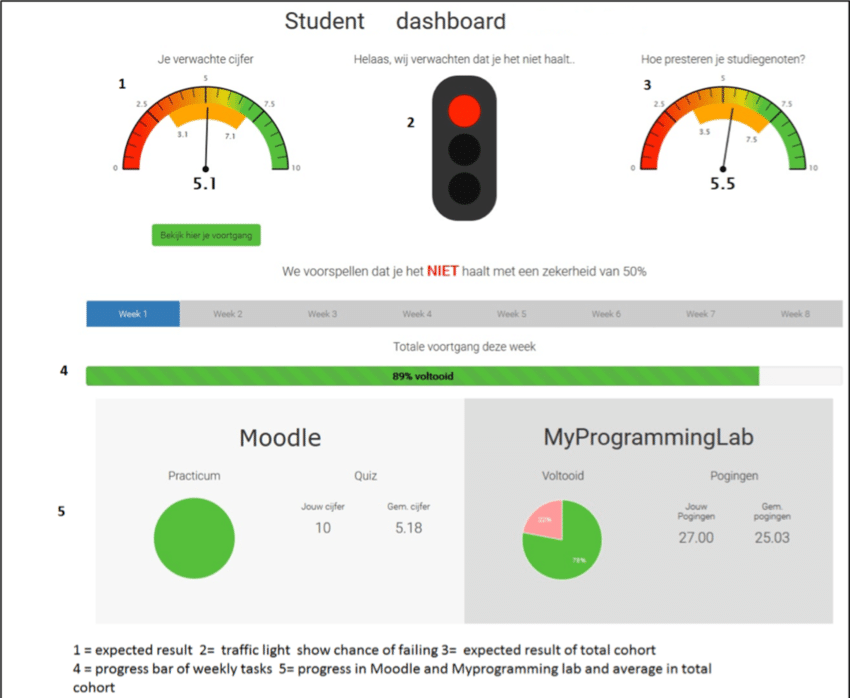 Information for Learners
Information for Academics
Information for Academics
Information for Leadership
Information for Leadership
Feedback
What have I missed?
Where are organisations on the journey?
What are the barriers?
Do we share the vision?
Closing slide
Stephen Clarke
clarks49@lsbu.ac.uk